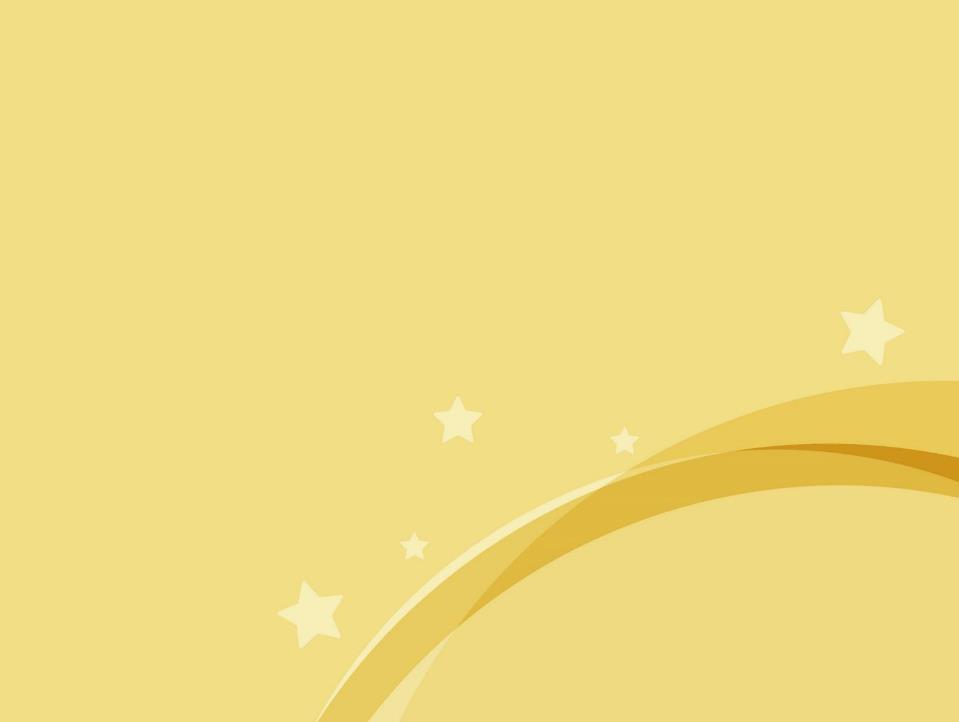 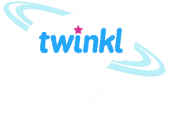 French
Holidays and Hobbies
Year One
French | Year 4 | Holidays and Hobbies | Hobbies | Lesson 6
Aim
I can answer a question about hobbies, orally and in writing.
Success Criteria
I can answer the question ‘Tu aimes...?’ orally, using one of four sentence starters.
I can answer the question ‘Tu aimes...?’ in writing, using one of four sentence starters.
Les passe-temps(Hobbies)
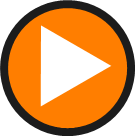 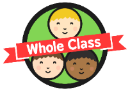 Click play buttons throughout to hear phrases and words.
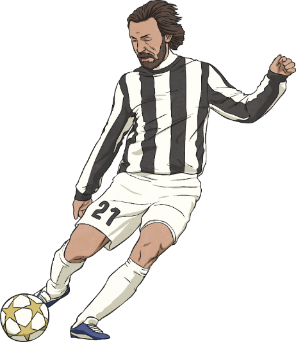 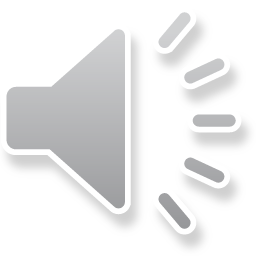 le football
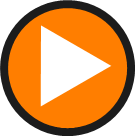 Les passe-temps(Hobbies)
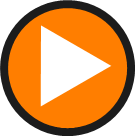 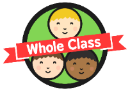 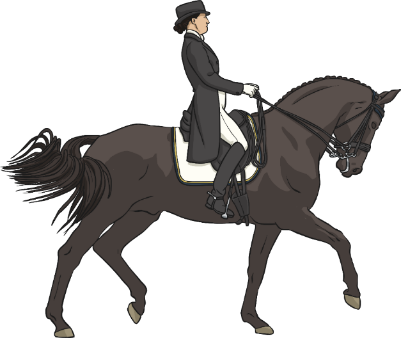 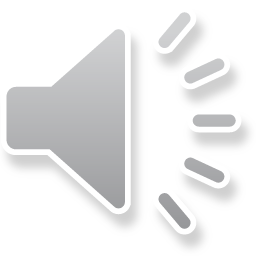 l’équitation
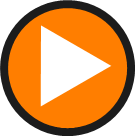 Les passe-temps(Hobbies)
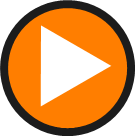 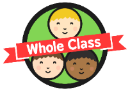 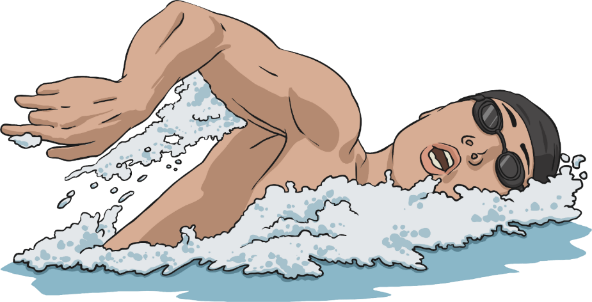 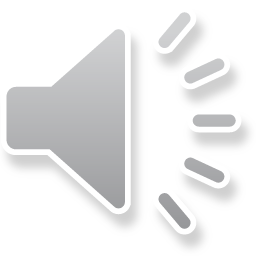 la natation
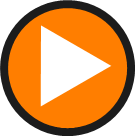 Les passe-temps(Hobbies)
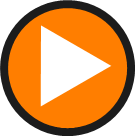 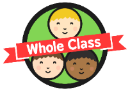 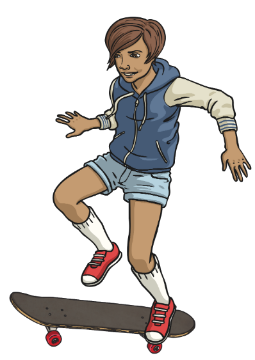 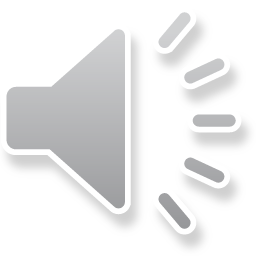 le skateboard
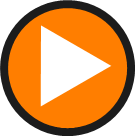 Les passe-temps(Hobbies)
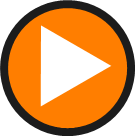 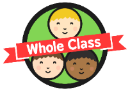 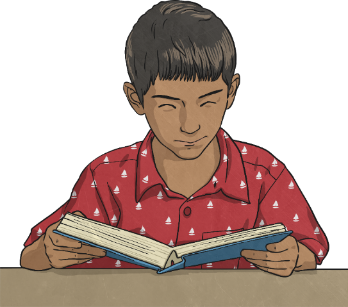 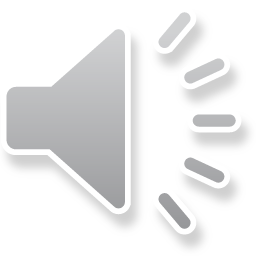 la lecture
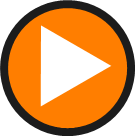 Les passe-temps(Hobbies)
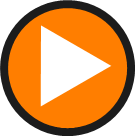 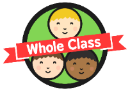 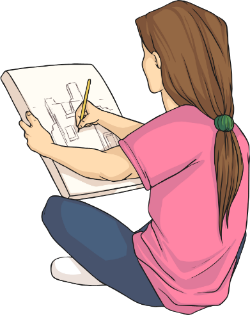 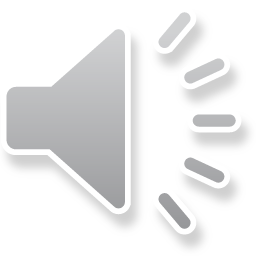 le dessin
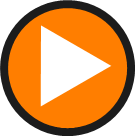 Les passe-temps(Hobbies)
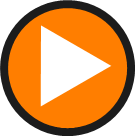 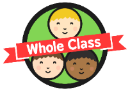 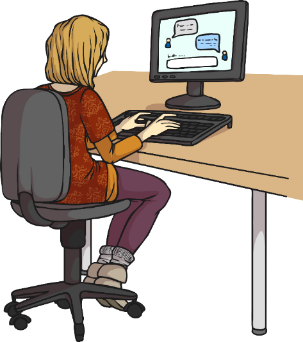 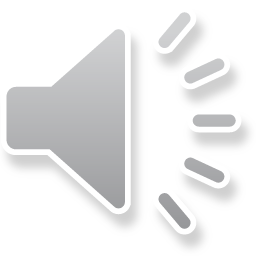 l’informatique
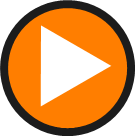 Les passe-temps(Hobbies)
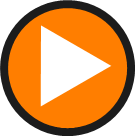 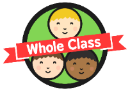 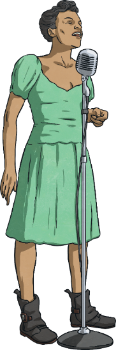 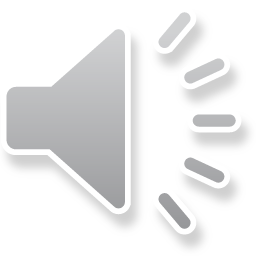 le chant
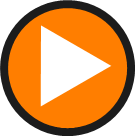 Les passe-temps(Hobbies)
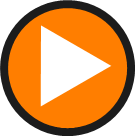 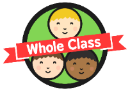 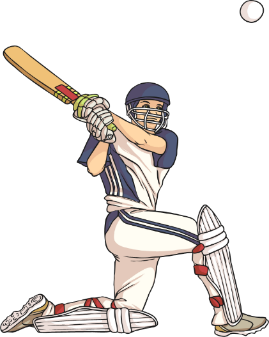 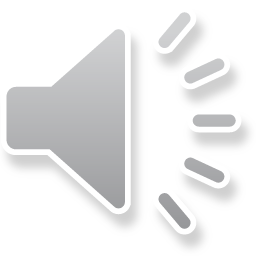 le cricket
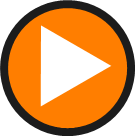 Les passe-temps(Hobbies)
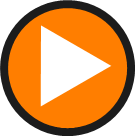 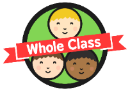 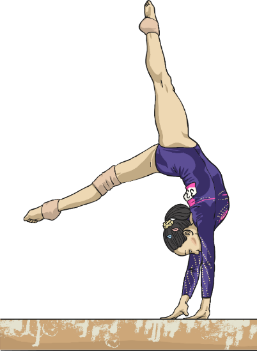 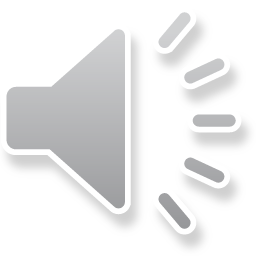 la gymnastique
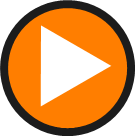 Les passe-temps(Hobbies)
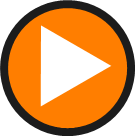 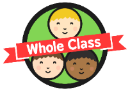 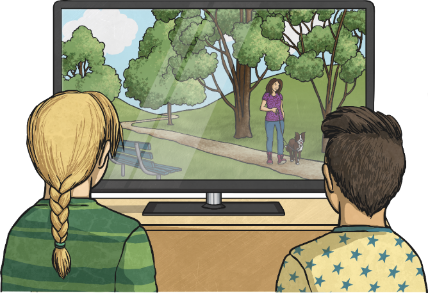 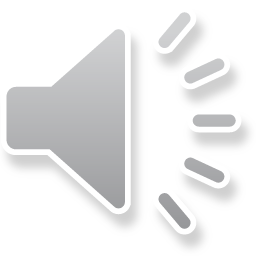 la télévision
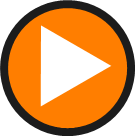 Les passe-temps(Hobbies)
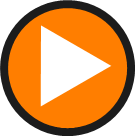 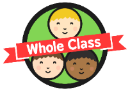 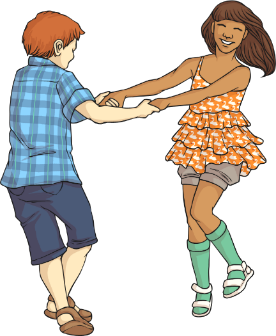 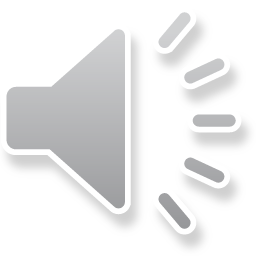 la danse
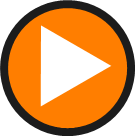 Qu’est-ce que c’est ?(What Is It?)
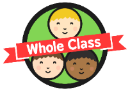 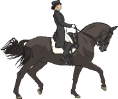 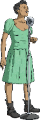 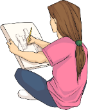 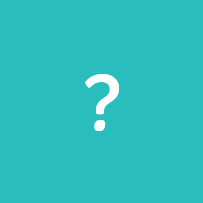 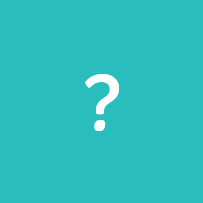 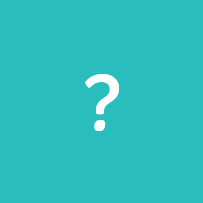 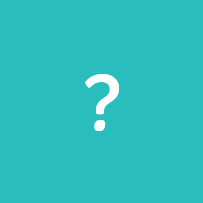 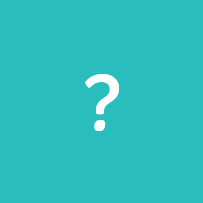 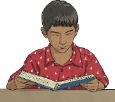 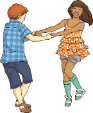 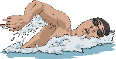 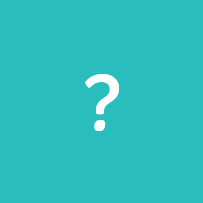 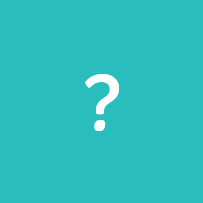 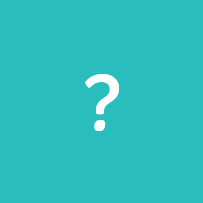 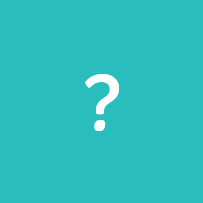 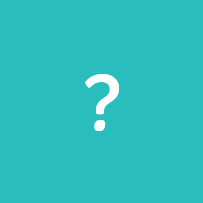 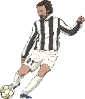 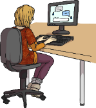 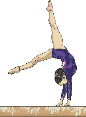 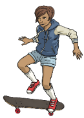 Tu aimes...?(Do You Like...?)
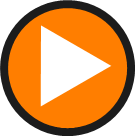 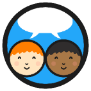 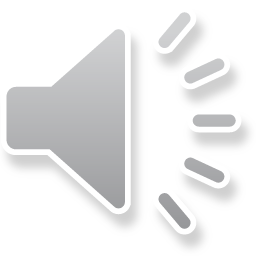 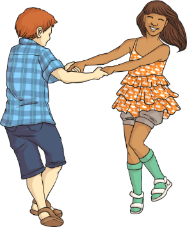 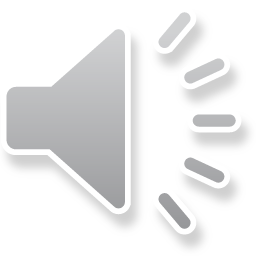 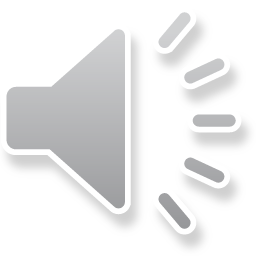 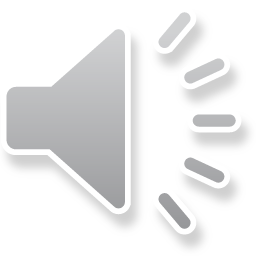 Tu aimes la danse ?
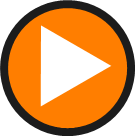 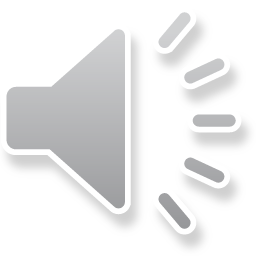 Oui, j’adore la danse.
Non, je n’aime pas la danse.
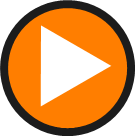 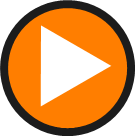 Oui, j’aime la danse.
Non, je déteste la danse.
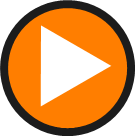 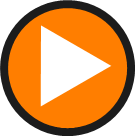 Tu aimes...?(Do You Like...?)
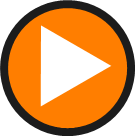 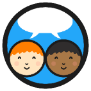 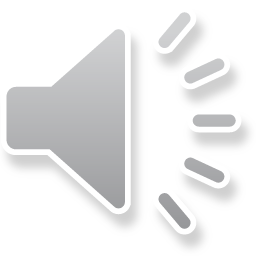 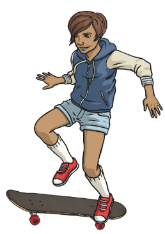 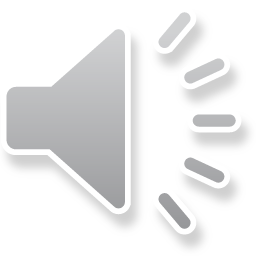 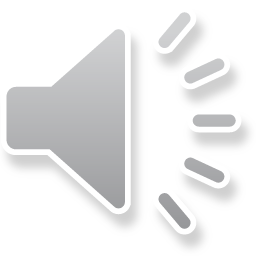 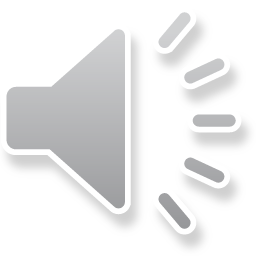 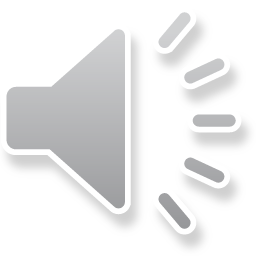 Tu aimes…
le skateboard ?
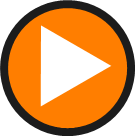 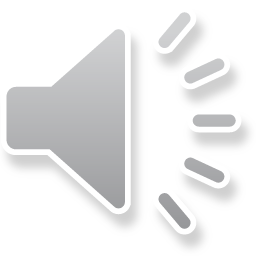 Oui, j’adore le skateboard.
Non, je n’aime pas le skateboard.
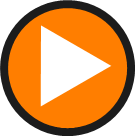 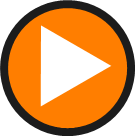 Oui, j’aime le skateboard.
Non, je déteste le skateboard.
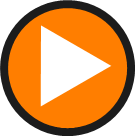 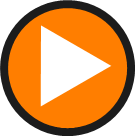 Tu aimes...?(Do You Like...?)
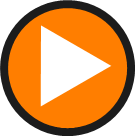 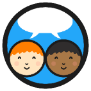 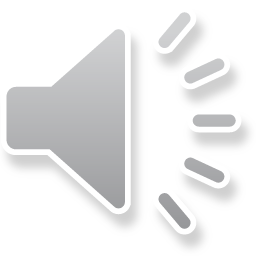 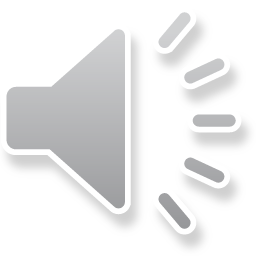 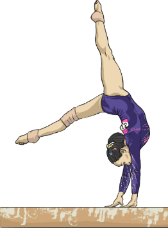 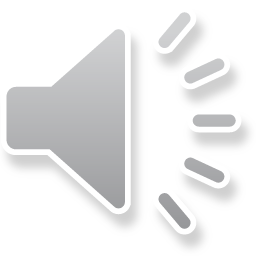 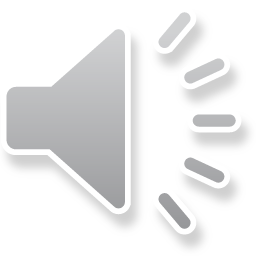 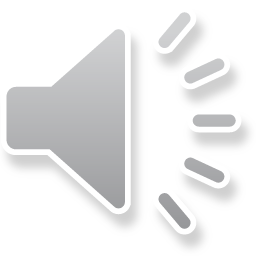 Tu aimes...
la gymnastique ?
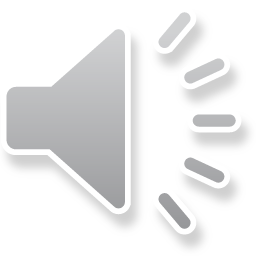 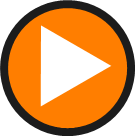 Oui, j’adore la gymnastique.
Non, je n’aime pas la gymnastique.
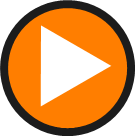 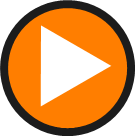 Oui, j’aime la gymnastique.
Non, je déteste la gymnastique.
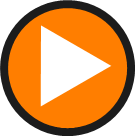 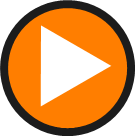 Tu aimes...?(Do You Like...?)
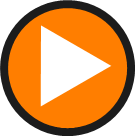 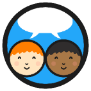 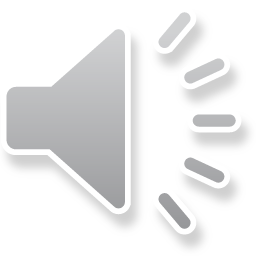 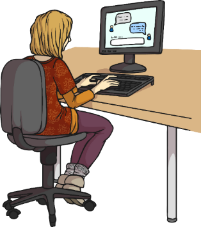 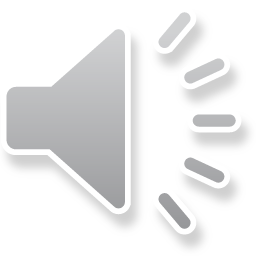 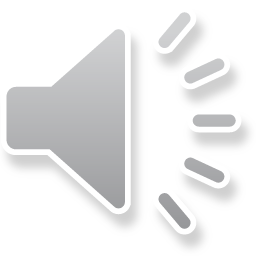 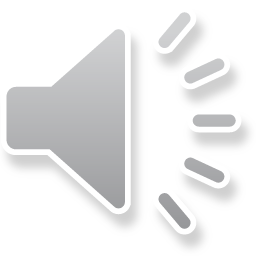 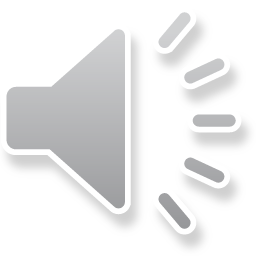 Tu aimes…
l’informatique ?
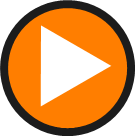 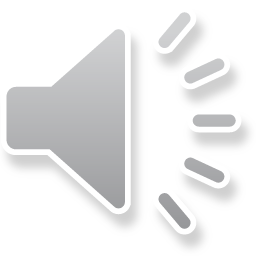 Oui, j’adore l’informatique.
Non, je n’aime pas l’informatique.
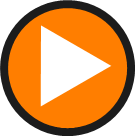 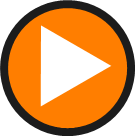 Oui, j’aime l’informatique.
Non, je déteste l’informatique.
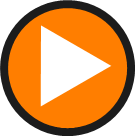 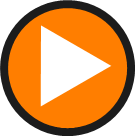 Tu aimes...?(Do You Like...?)
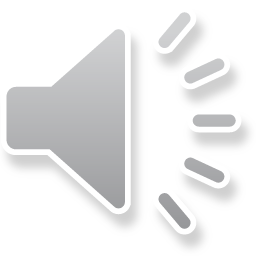 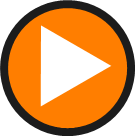 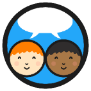 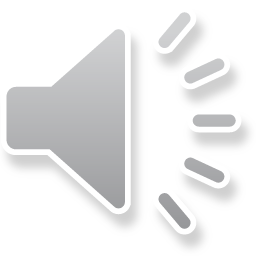 In pairs, one person asks their partner if they like/do not like each of these hobbies. The other answers, using the sentence starters at the bottom of the slide.
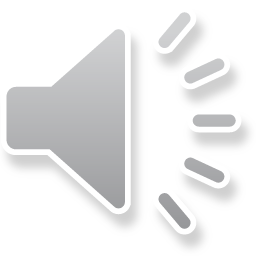 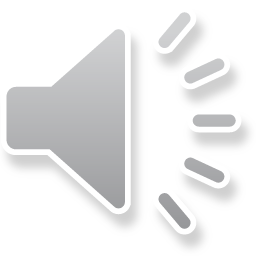 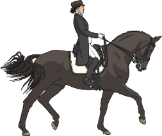 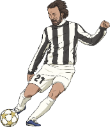 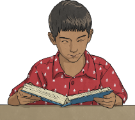 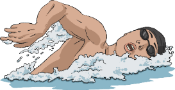 la lecture
le football
l’équitation
la natation
Oui, j’adore…
Non, je n’aime pas...
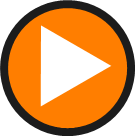 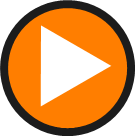 Oui, j’aime…
Non, je déteste...
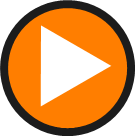 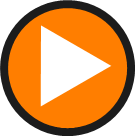 Tu aimes...?(Do You Like...?)
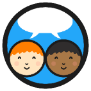 Now swap over.
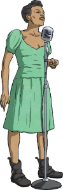 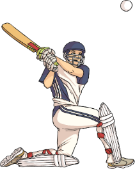 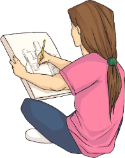 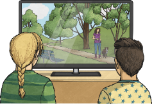 la télévision
le dessin
le chant
le cricket
Oui, j’adore…
Non, je n’aime pas...
Oui, j’aime…
Non, je déteste...
Tu aimes...?(Do You Like...?)
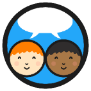 Now swap over.
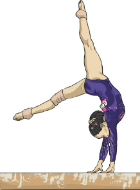 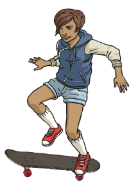 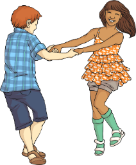 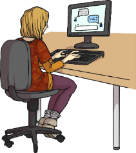 la gymnastique
le skateboard
la danse
l’informatique
Oui, j’adore…
Non, je n’aime pas...
Oui, j’aime…
Non, je déteste...
Allez-y !(Off You Go!)
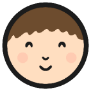 Complete your individual activity sheet.
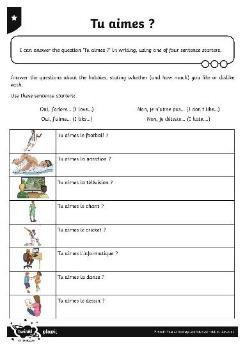 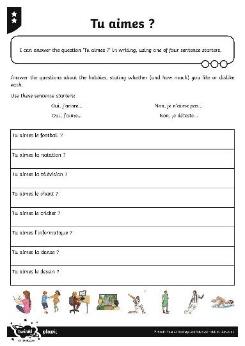 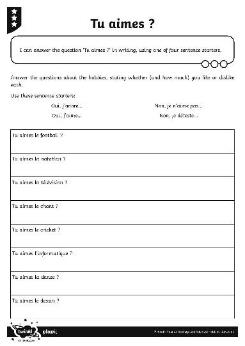 Aim
I can answer a question about hobbies, orally and in writing.
Success Criteria
I can answer the question ‘Tu aimes...?’ orally, using one of four sentence starters.
I can answer the question ‘Tu aimes...?’ in writing, using one of four sentence starters.
Slides for ‘What Is It’ Game (not part of main PowerPoint.)
Qu’est-ce que c’est ?(What Is It?)
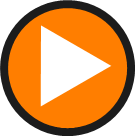 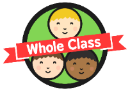 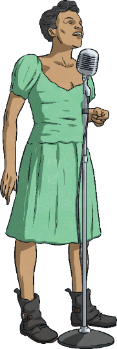 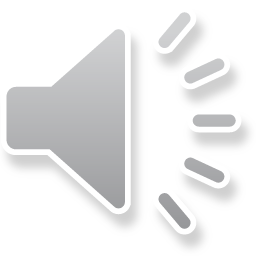 ?
le chant
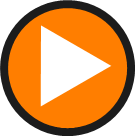 Go back
Qu’est-ce que c’est ?(What Is It?)
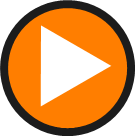 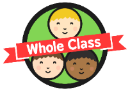 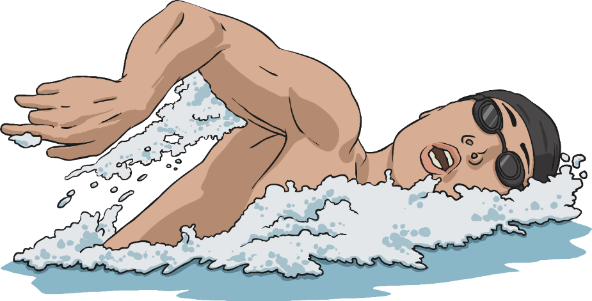 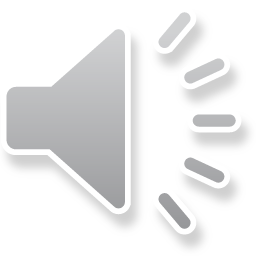 ?
la natation
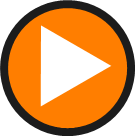 Go back
Qu’est-ce que c’est ?(What Is It?)
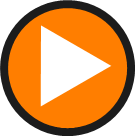 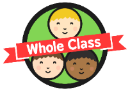 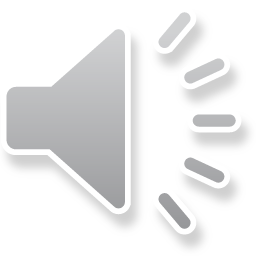 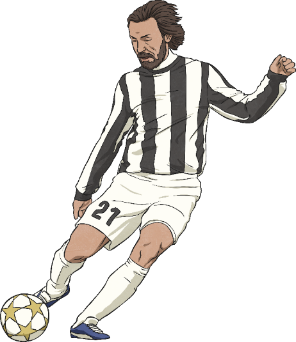 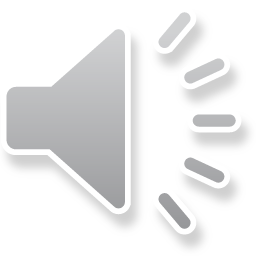 ?
le football
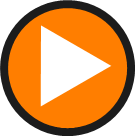 Go back
Qu’est-ce que c’est ?(What Is It?)
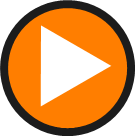 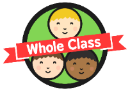 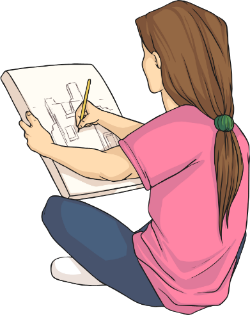 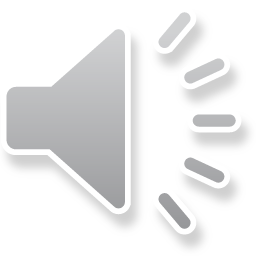 ?
le dessin
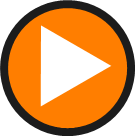 Go back
Qu’est-ce que c’est ?(What Is It?)
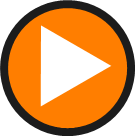 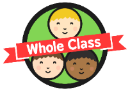 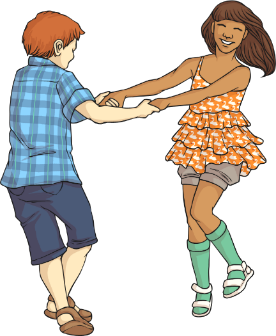 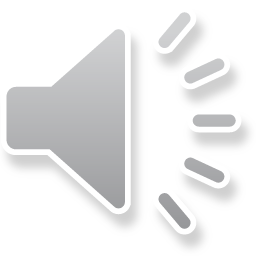 ?
la danse
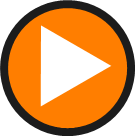 Go back
Qu’est-ce que c’est ?(What Is It?)
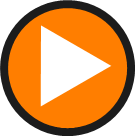 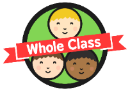 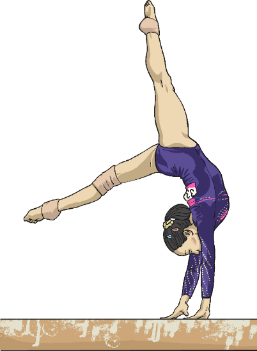 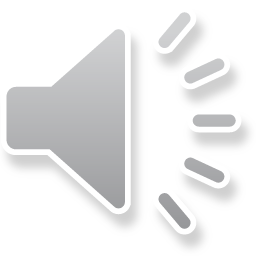 ?
la gymnastique
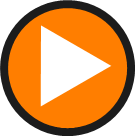 Go back
Qu’est-ce que c’est ?(What Is It?)
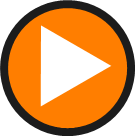 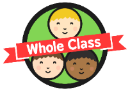 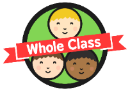 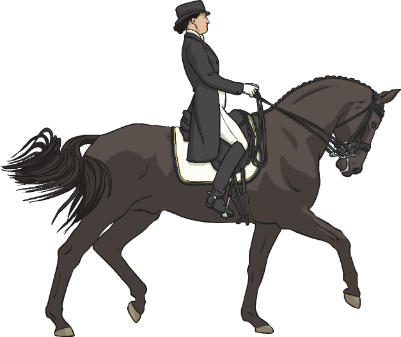 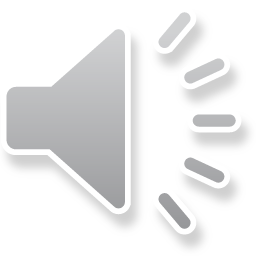 ?
l’équitation
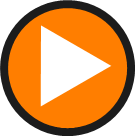 Go back
Qu’est-ce que c’est ?(What Is It?)
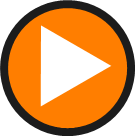 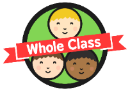 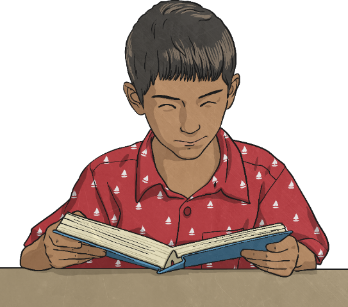 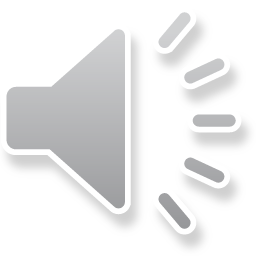 ?
la lecture
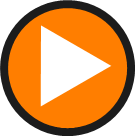 Go back
Qu’est-ce que c’est ?(What Is It?)
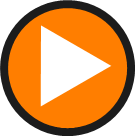 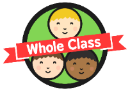 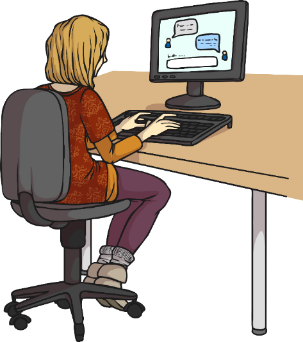 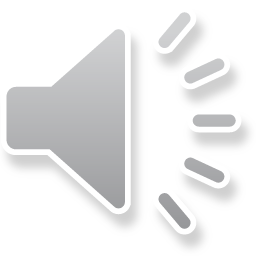 ?
l’informatique
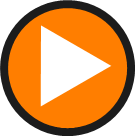 Go back
Qu’est-ce que c’est ?(What Is It?)
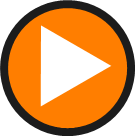 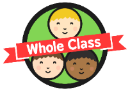 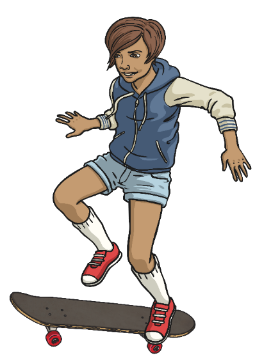 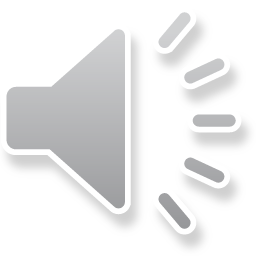 ?
le skateboard
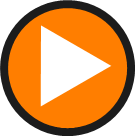 Go back